EOS-04-
TOWARDS CEOS ARD
Data Products & NRB Self Assessment
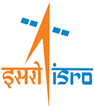 HariPriya S, 
V.M.Ramanujam, Raghav Mehra
H.S.V.Usha Sundari Ryali, ManjuSarma S
Indian Space Research Organisation
Agenda Item 2.1
LSI-VC-14 2023, ESA/ESRIN
10th - 12th October 2023
Contents
ISRO –EO Data Processing
EOS-04 –Introduction ,Imaging Modes & Data Product Specifications
 EOS-04 –  TOWARDS CARD-SAR 
NRB   Product  Contents and Attributes
NRB Gamma  Naught  & Geometric Analysis of Level-2B 
Systematic Coverage Cycles and Time Series Observations  ,ARD-Mosaic 
PFS -Self Assessment –Summary
CARDSAR -ISRO’s RoadMap 
Summary
Novasar-S  -Automated Data Production  and Terrain Correction in IMGEOS
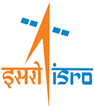 ISRO EO DATA PROCESSING
Integrated Multi-Mission Ground Segment for EO Satellites (IMGEOS)
Salient Features:
Enhanced user services with online data ordering & dissemination.
Data availability with minimum latency for processing (24 x 7 Operations). 
World class state-of-the-art data centre with three-tier Storage Area Network (SAN)
Efficient data/file transfers over the secured & scalable network. 
Automated Workflow Chains.
Algorithm Developments & Analysis
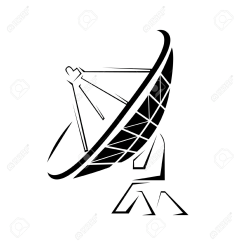 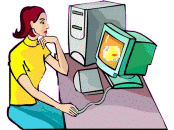 Data 
Dissemination
Shadnagar
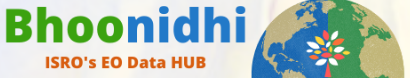 Product 
Archival
Users Community: 
Government.
Industries 
Academic
 International
 Disaster Support
Antarctica
Product Quality 
Check
Data Quality Evaluation
Payload 
Planning
Value Added Products
Level-1/Level-2
Data Product Generation
Open and Priced Data Products:
    - 0.28 m to 360 m resolution
    -  Optical & Microwave
Level – 0 
Data Processing
Acquisition/Processing
IRS & Non-IRS satellites 
      > 95 Passes / Day 
      >2 TB / Day
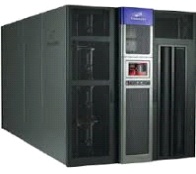 Data Ingest
At IMGEOS, data is being acquired
processed,  archived and disseminated for
 both Indian Remote Sensing (IRS) and 
Non-IRS category  of  Satellites.
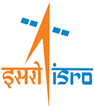 Jodhpur
IGS
Data Archival
[Speaker Notes: -]
Introduction to EOS-04
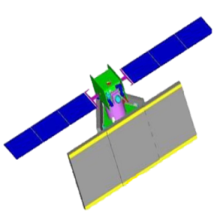 EOS-04 (RISAT-1A) is Follow -on Mission of RISAT-1
Launched on 14-February 2022
    Frequency: C-band  (5.4 GHz).
  Imaging Modes: Stripmap, ScanSAR and Sliding-  Spotlight   -(FRS-1, FRS-2, MRS, CRS and HRS)
  Polarizations: Single, Dual, Compact (CP) & Full (FP) 
  Swath Coverage: 10 Km to 223 Km
  Spatial Resolutions: 1m to 50m
  Data availability: 23rd March 2022 onwards
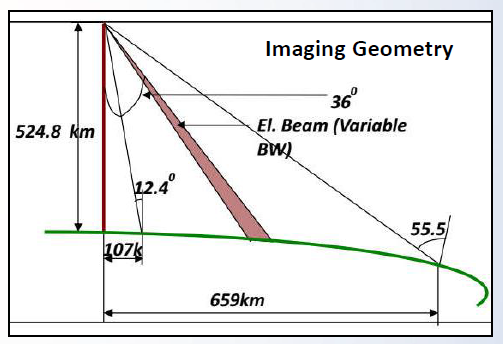 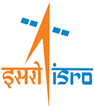 Operational Imaging Modes
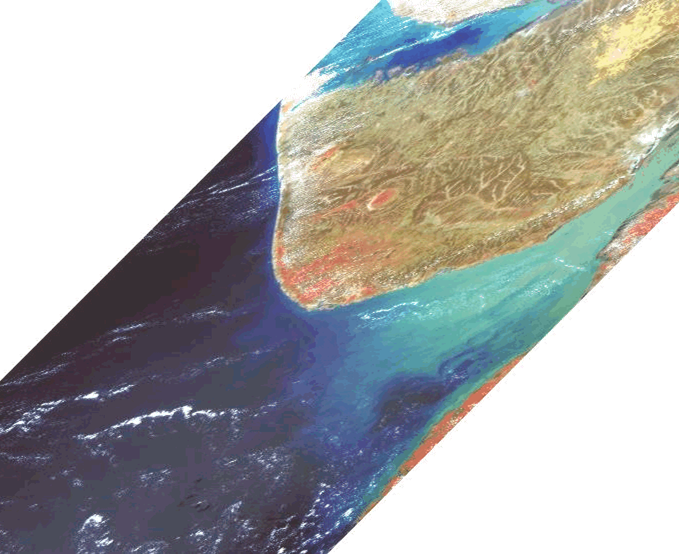 FRS1/ FRS2 MODE
524.87 km
HRS MODE
107 km
CRS MODE
550 km
MRS MODE
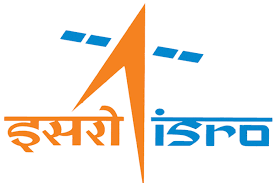 Product Specifications
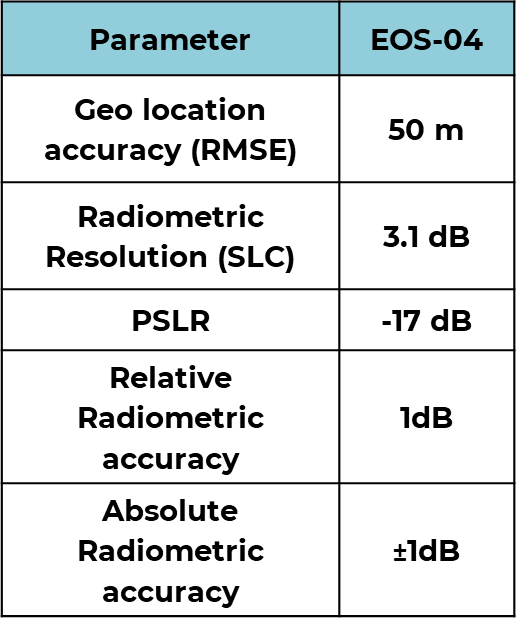 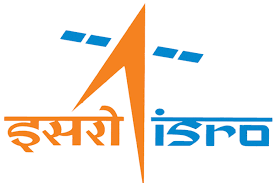 # represents specifications for Full Polarimetric mode.
EOS-04 Data Products
EOS-04 data is available at Bhoonidhi web portal for user ordering
https://bhoonidhi.nrsc.gov.in
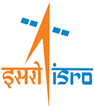 EOS-04 –  Towards CARD-SAR
The EOS-04 NRB data is designed to be  CEOS  NRB v5.5  compliant  . The NRB data pixels indicate the true backscatter of the land cover without any over-estimation, which allows for immediate analysis with minimum additional user effort. The product is     designed to be in compliance with CEOS CARD4L-NRB product family specifications.
Level-2B data products are geo-coded incorporating the Copernicus 30m Digital Elevation Model DEM (2019 version)  and comprise the Terrain-flattened Gamma-Naught backscatter coefficient for each polarization (e.g., HH, HV, VV, VH, RH, and RV) .
EOS-04   NRB is applicable to the MRS and CRS ScanSAR modes, in the current DP  version  (v 1.1.02)
The Per Pixel Meta  data  includes   the  Local Incidence Angle File ,Mask File , Scattering Area File  and  the product meta  file  in ASCII and xml formats .
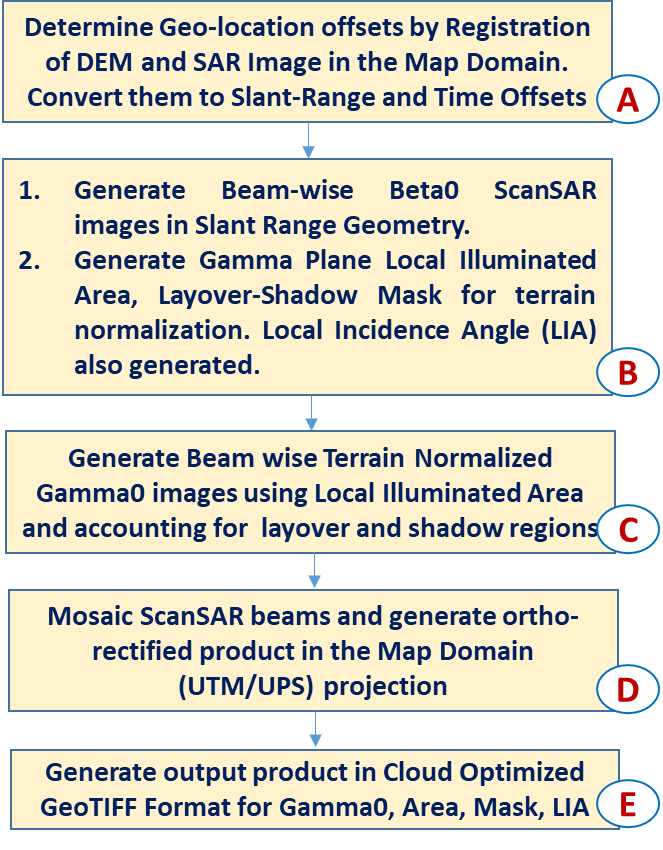 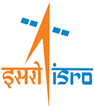 EOS-04 -NRB   Product  Contents and Attributes
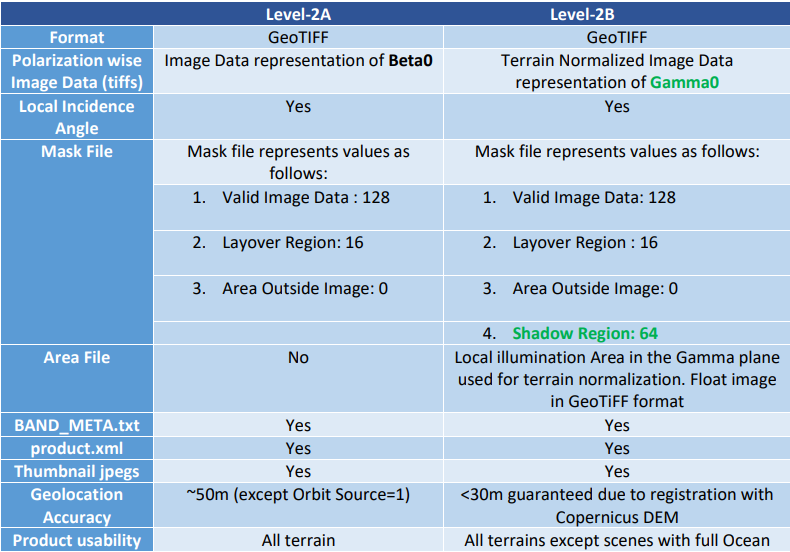 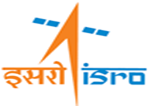 EOS-04 –  NRB  - MRS MODE
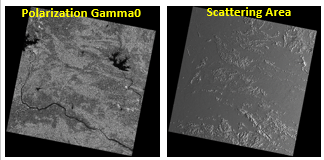 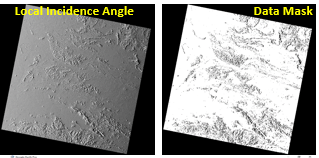 Gamma Naught HH, Scattering Area, Local Incidence Angle  and  Mask Imagery
DOP:  24-APR-2022 Scene Centre Coordinate: 21.15 deg N, 84.53 deg E
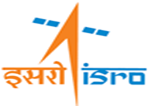 EOS-04 –  Ellipsoid Based vs Terrain Based Normalization
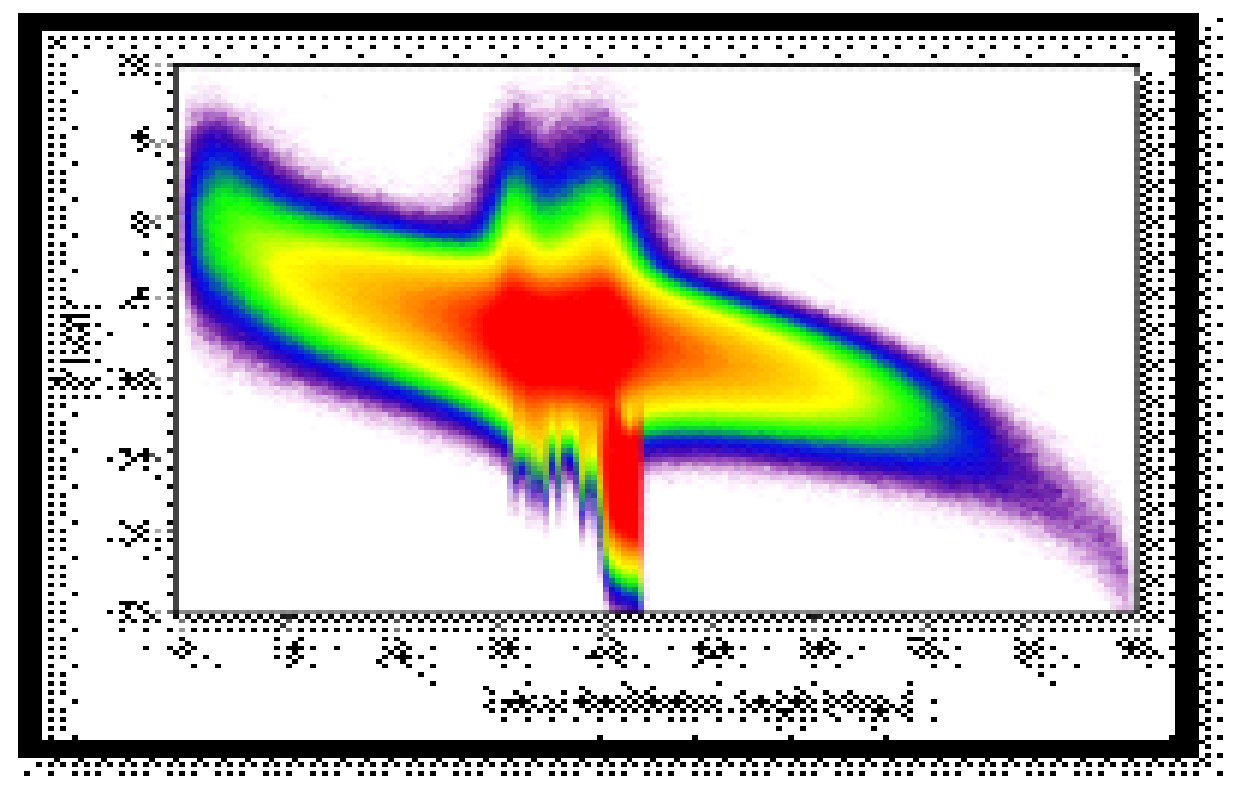 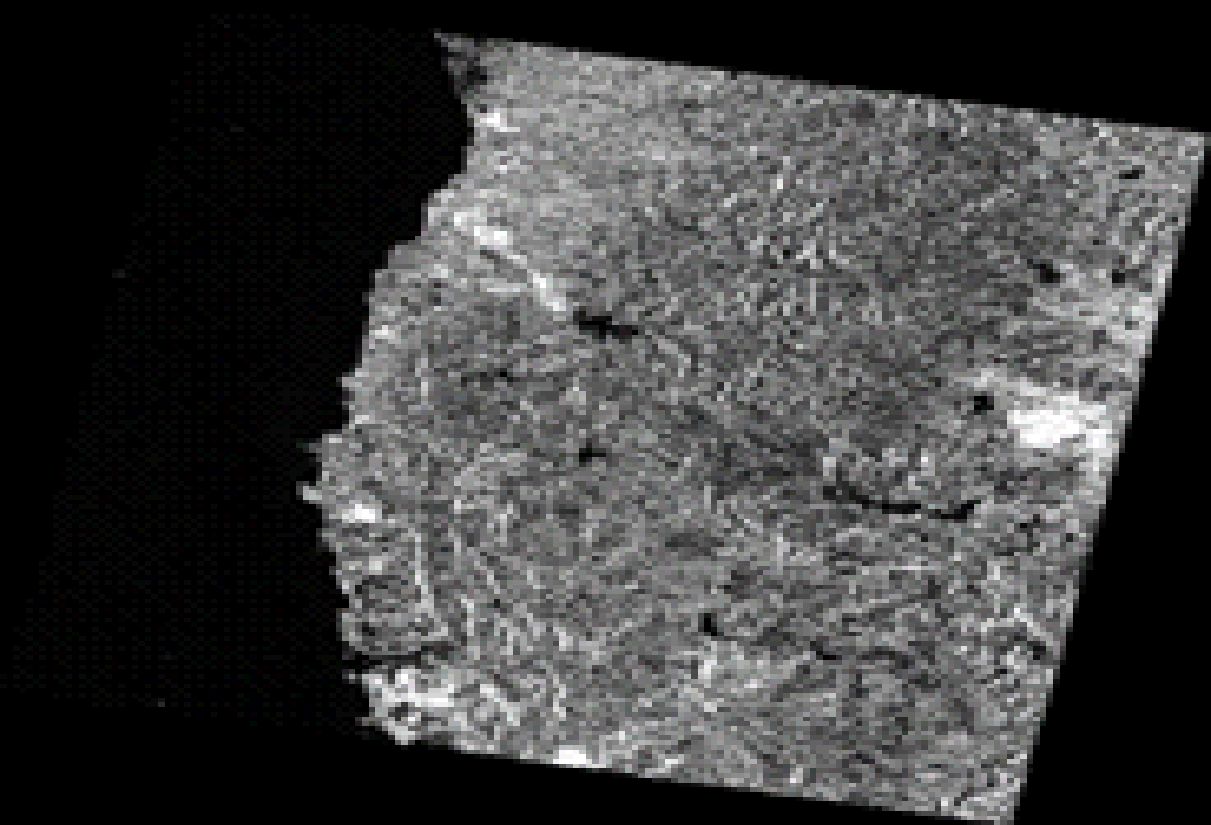 Ellipsoid based Gamma Naught (γE0 ) and   γE0 versus Local Incidence Angle
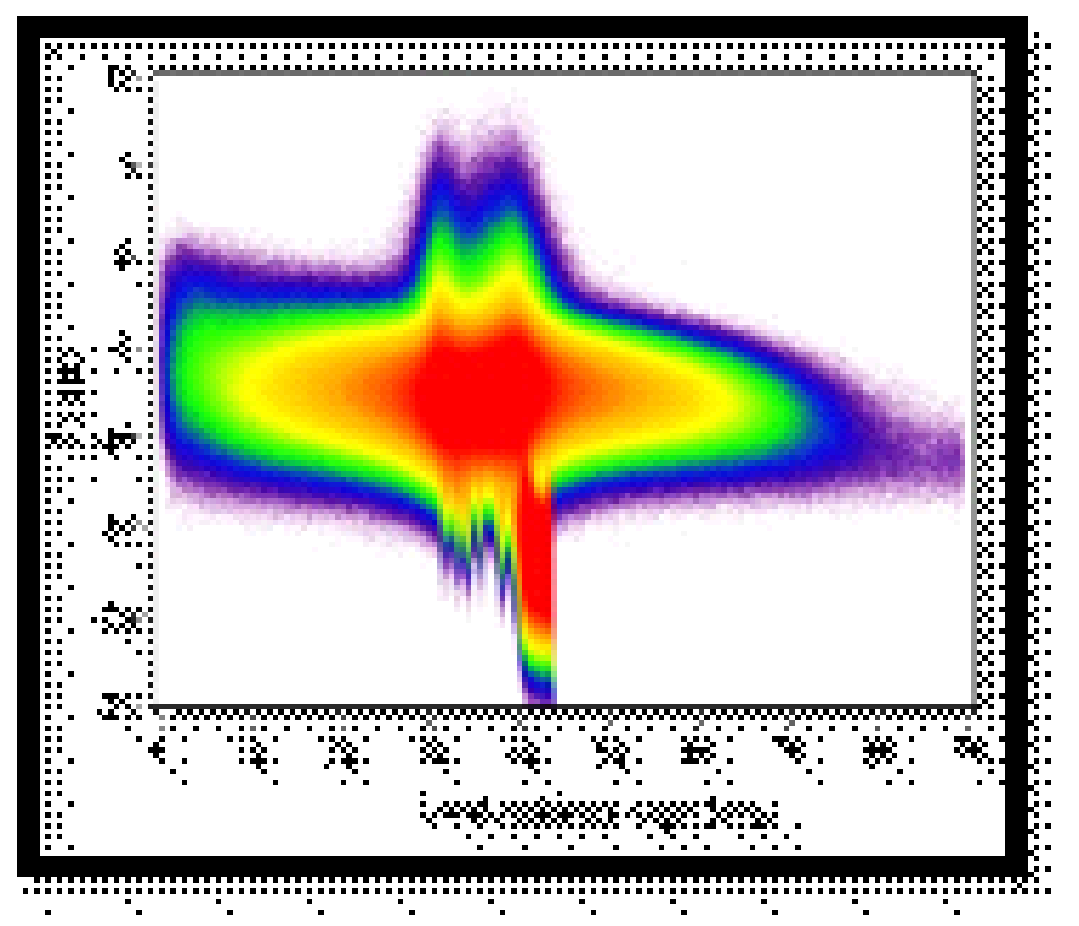 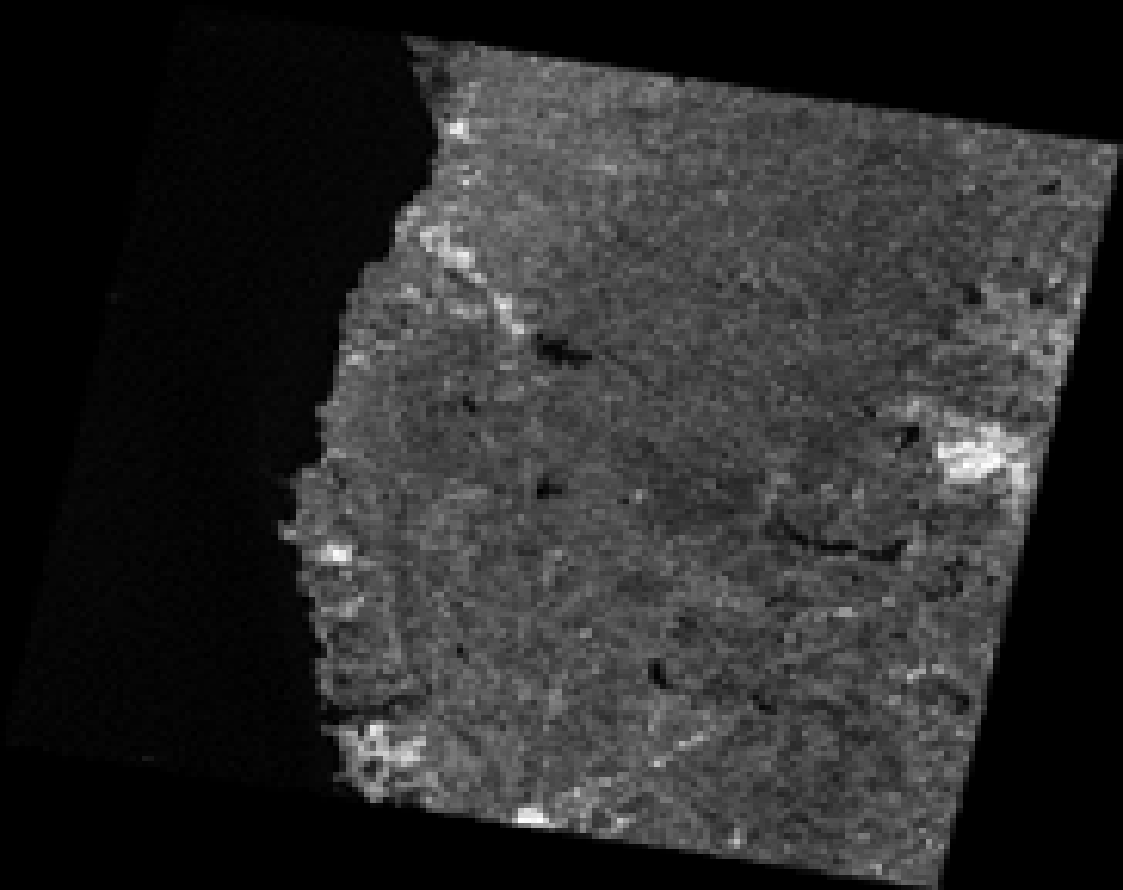 After  applying terrain based  normalization γT0 Radiometric Terrain corrected (RTC)  
and γT0 versus   Local Incidence Angle
Scene Coordinate: 19.646458 deg N, 73.534427deg E  Area: Nashik, Maharashtra, India
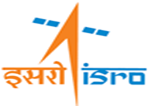 Geometric Analysis of Level-2B
The Data is analysed over Cycles of Systematic Coverage and the geometric and Radiometric Compliance of the data is investigated using known Ground targets and Land cover regions during different sensing periods and cycles of coverage.
 Latitude & Longitude errors were computed for the peak location with respect to the DGPS coordinates of the corner reflector. 
    Absolute geometric accuracy and Relative accuracy across cycles for Level-2B product  is observed to be within 1 pixel (<18m).
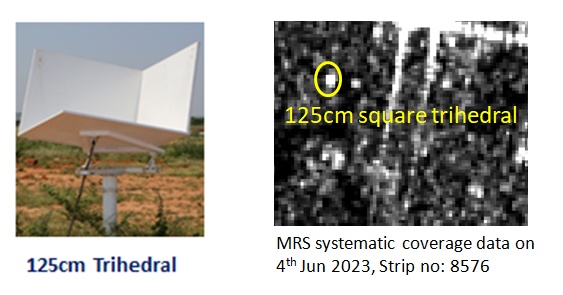 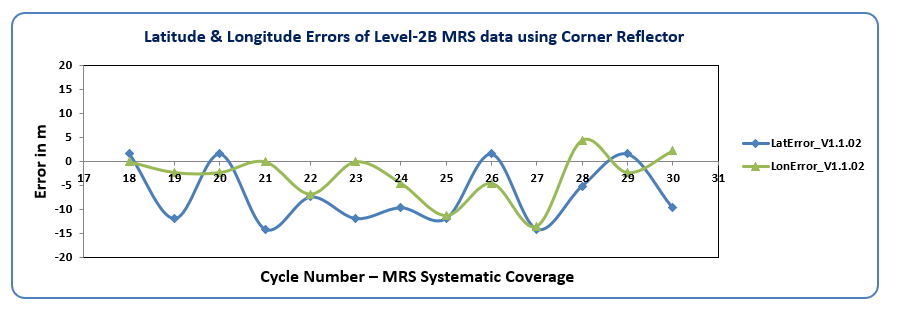 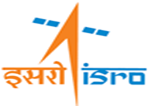 Region: IMGEOS –Cal Val Site ,
Hyderabad, India
EOS04   NRB Self  Assessment-  Summary
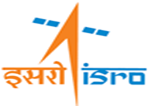 EOS04   NRB Self  Assessment-  Summary
44  Threshold   and   9 target specifications   have been met by the MRS /CRS data products
https://ceos.org/ard/files/PFS/NRB/v5.5/CARD4L-PFS_NRB-v5.5.pdf
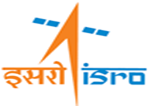 EOS-04 MRS Systematic Coverage
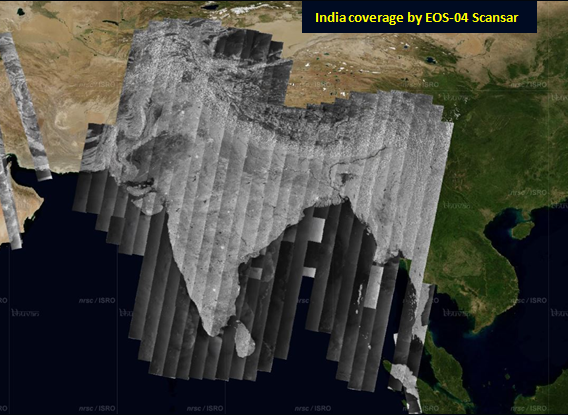 Indian Region is being covered in MRS Systematic Coverage with configuration.     
 Resolution: 33m
 Swath: 160km
 Repeativity: 17 days
 Polarization: HH+HV
 Node, Look Direction: Descending, Right 
 Incidence angle: 37 deg
33 Cycles completed till now.
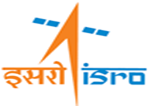 EOS-04 MRS Systematic coverage  data as displayed in Bhoonidhi vista
EOS-04 Radiometric Terrain Corrected  (RTC)  -Time Series -31 March 2022c to 30 May 2023
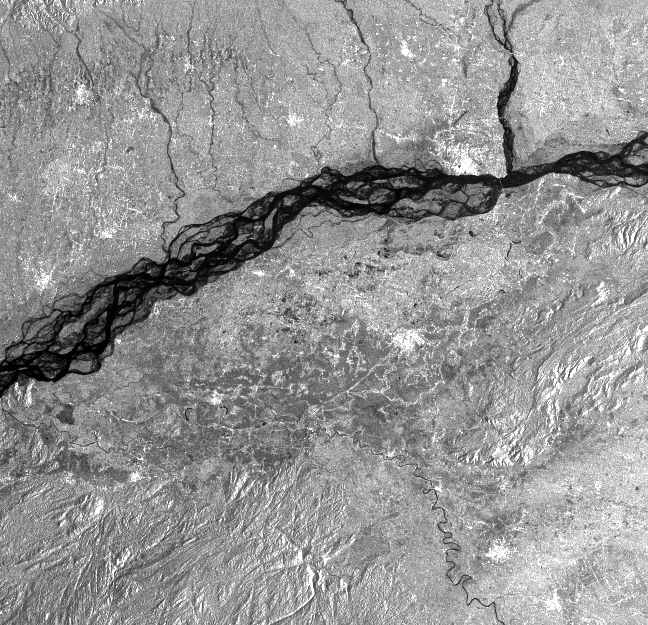 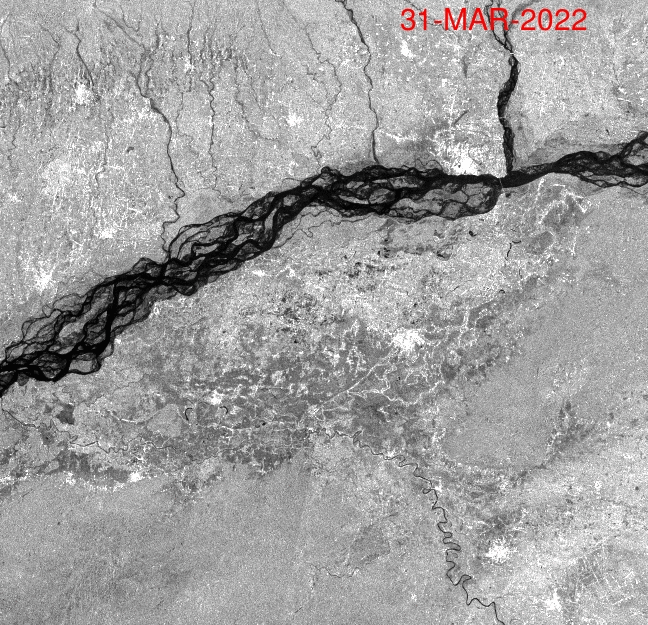 ScanSAR Mode 
 Region:Assam,India
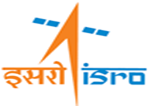 EOS-04 L2B Product Time Series  Date of Imaging:11 July 2022
EOS-04 L2A Product –Date of Imaging : 31 Mar 2022
EOS-04 Radiometric Terrain Corrected  (RTC)  -Time Series- 29 Jan  2023 -21 Aug  2023 (FCC)
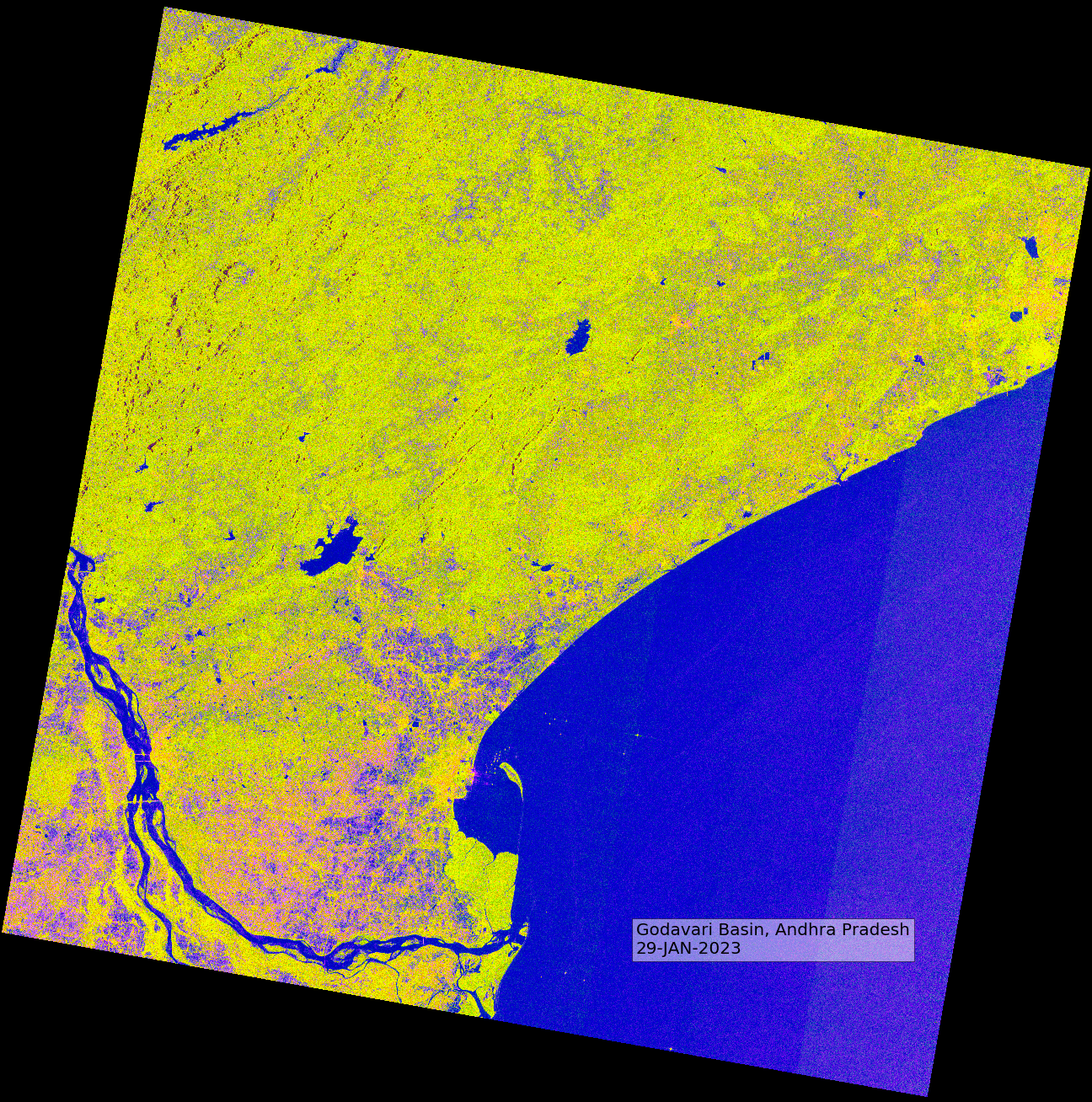 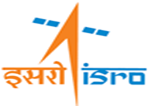 Analysis Ready Data (ARD) MRS India Mosaic Data Product
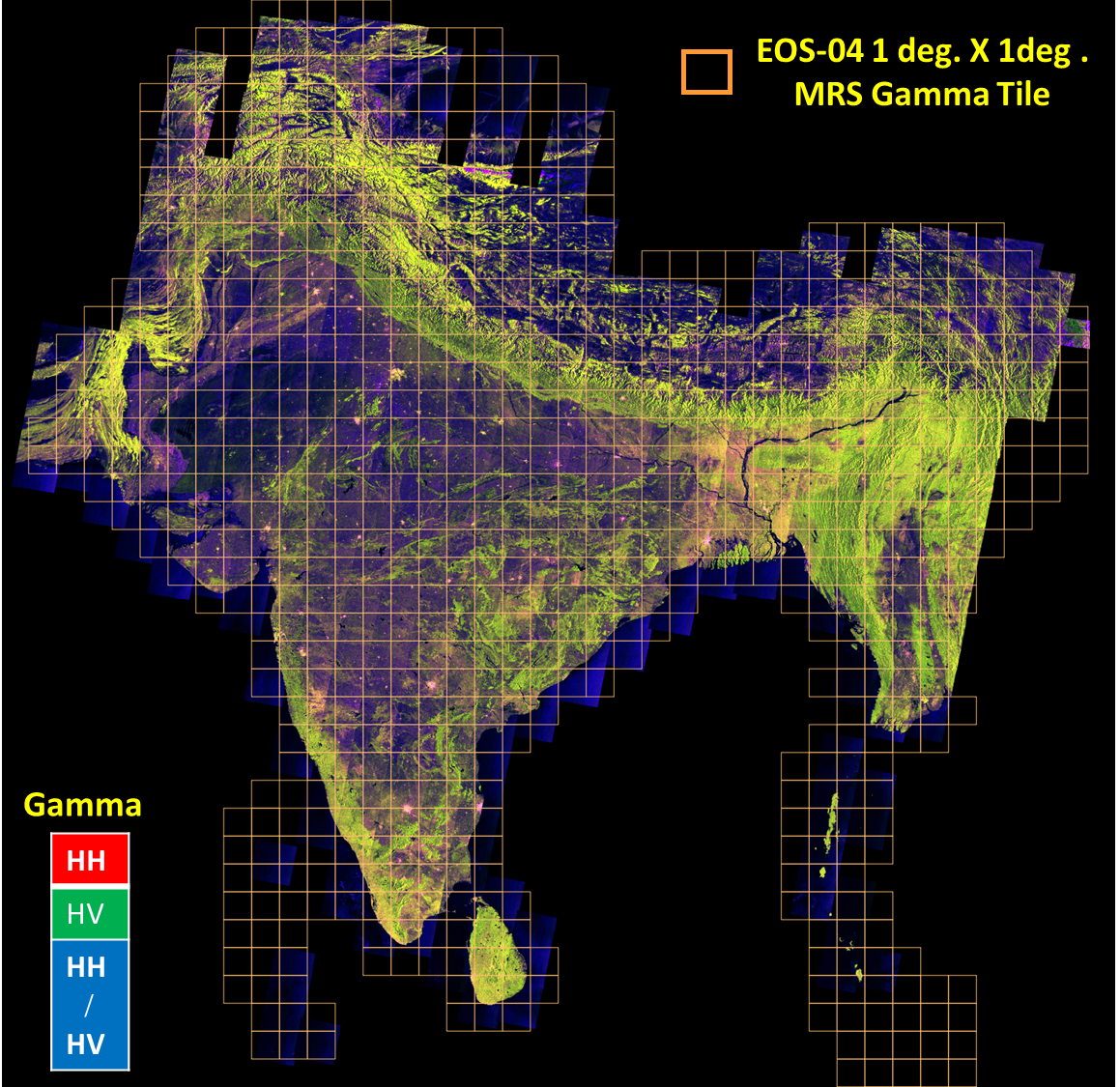 Indian Landmass systematically covered in EOS-04 Medium Resolution ScanSAR (MRS) mode every 17 days.  India Mosaic ARD product to be available as 10  X 10 tiles corresponding to  18 meters sampling.     
Software development completed. Work under progress for testing operationalization of India Mosaic ARD product generation at IMGEOS, NRSC  by 25th October 2023
Cycle (17 days) to cycle registered product will aid in  Time-Series analysis by application users.
Product content and composition as per CEOS NRB v 5.5 compliance
Mosaic ARD product will be applied for CEOS ARD certification.
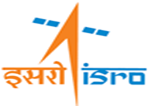 Level-2B  NRB  Mode: CRS -Dual
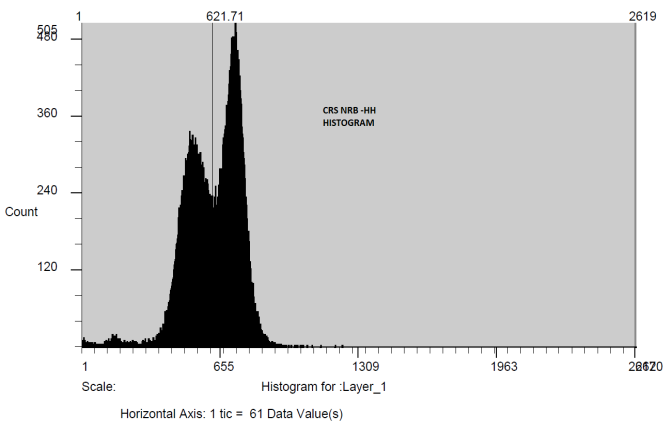 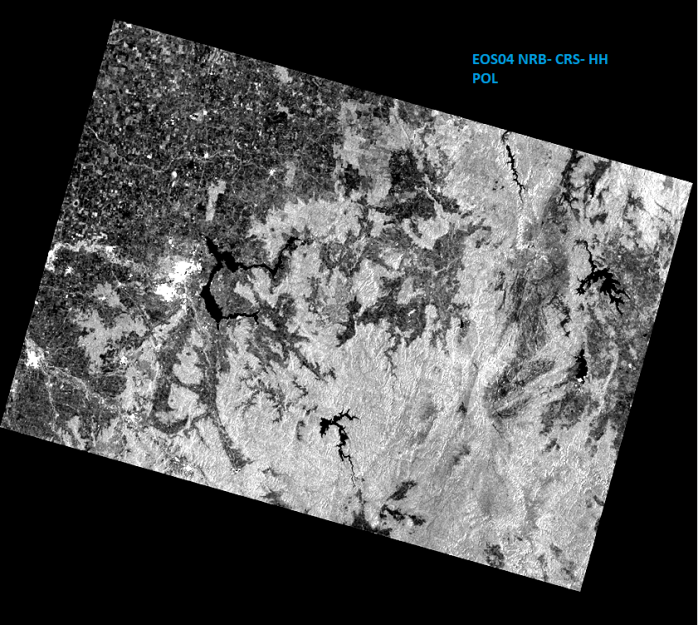 Geometric Analysis of Level-2B
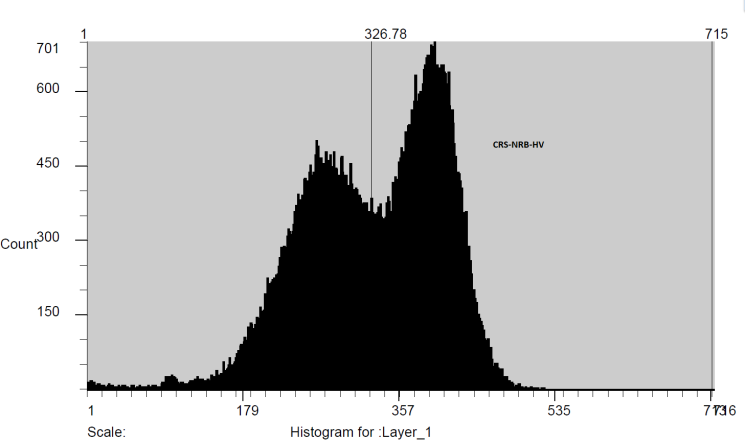 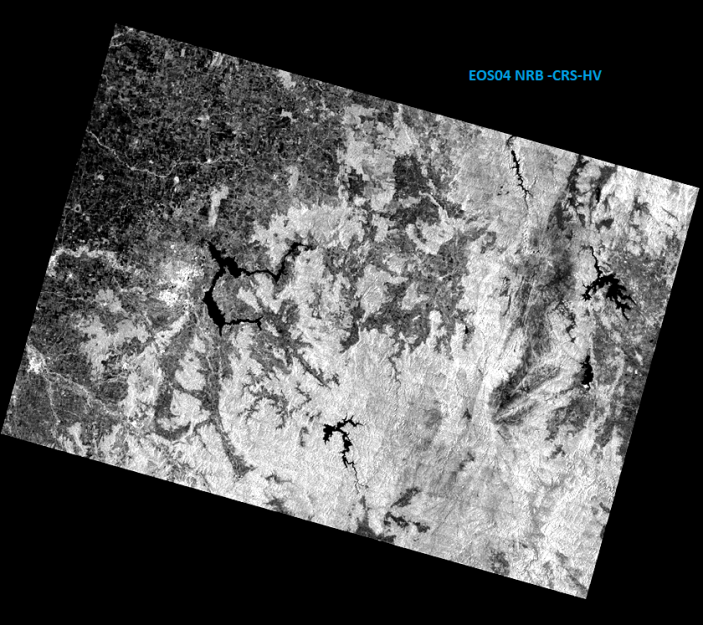 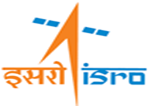 EOS04 NRB Coarse Resolution ScanSAR  CRS ;DOI:25 APR 2022 Orbit 1073;  Region: Australia
Polarimetric Decomposed Products-FP
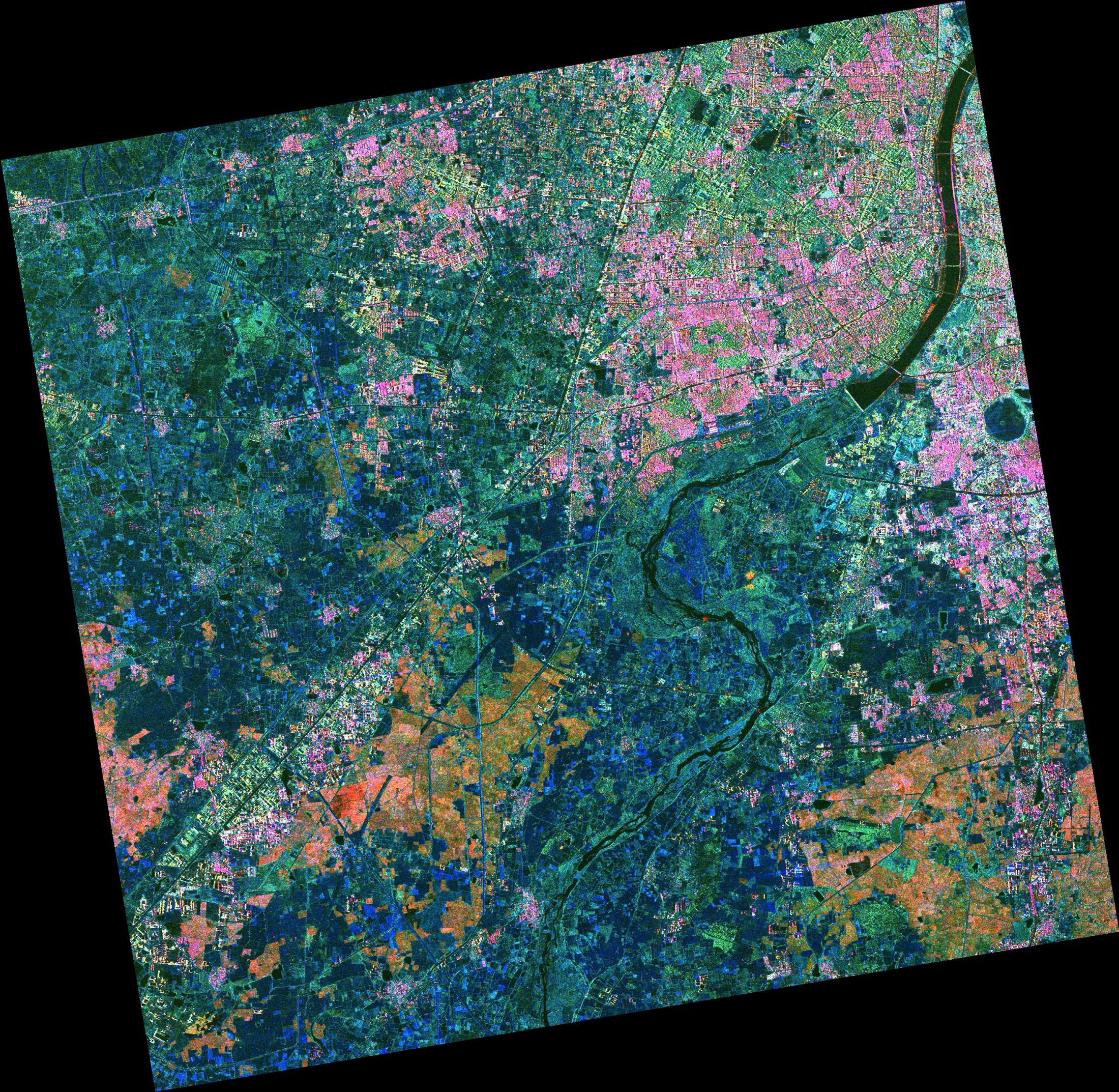 Red- Even Bounce Scattering
Green – Volume Scattering
Blue – Odd Bounce Scattering
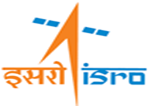 Date of Pass: 3rd April 2022, Full Polarimetry, Yamaguchi Decomposition, FRS-1, Level-3A
Ahmadabad, India
Polarimetric Decomposition – Hybrid Pol
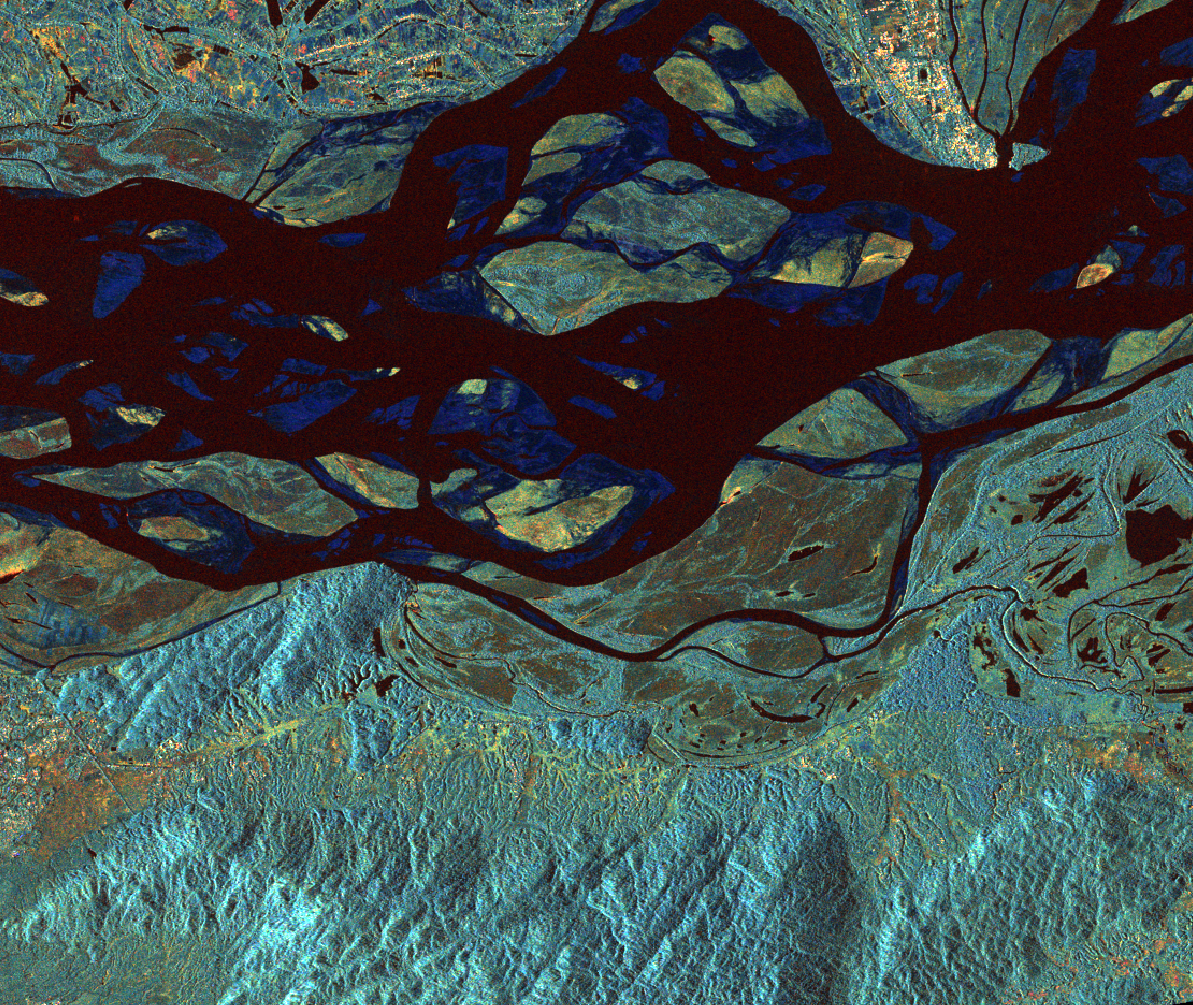 Red- Even Bounce Scattering
Green – Volume Scattering
Blue – Odd Bounce Scattering
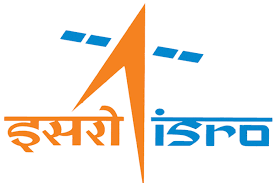 Brahmaputra River, Assam, Hybrid polarimetry, m-delta decomposition, FRS-1
FRS-1 Stripmap  Salt Panes- Kutch ,Gujarat
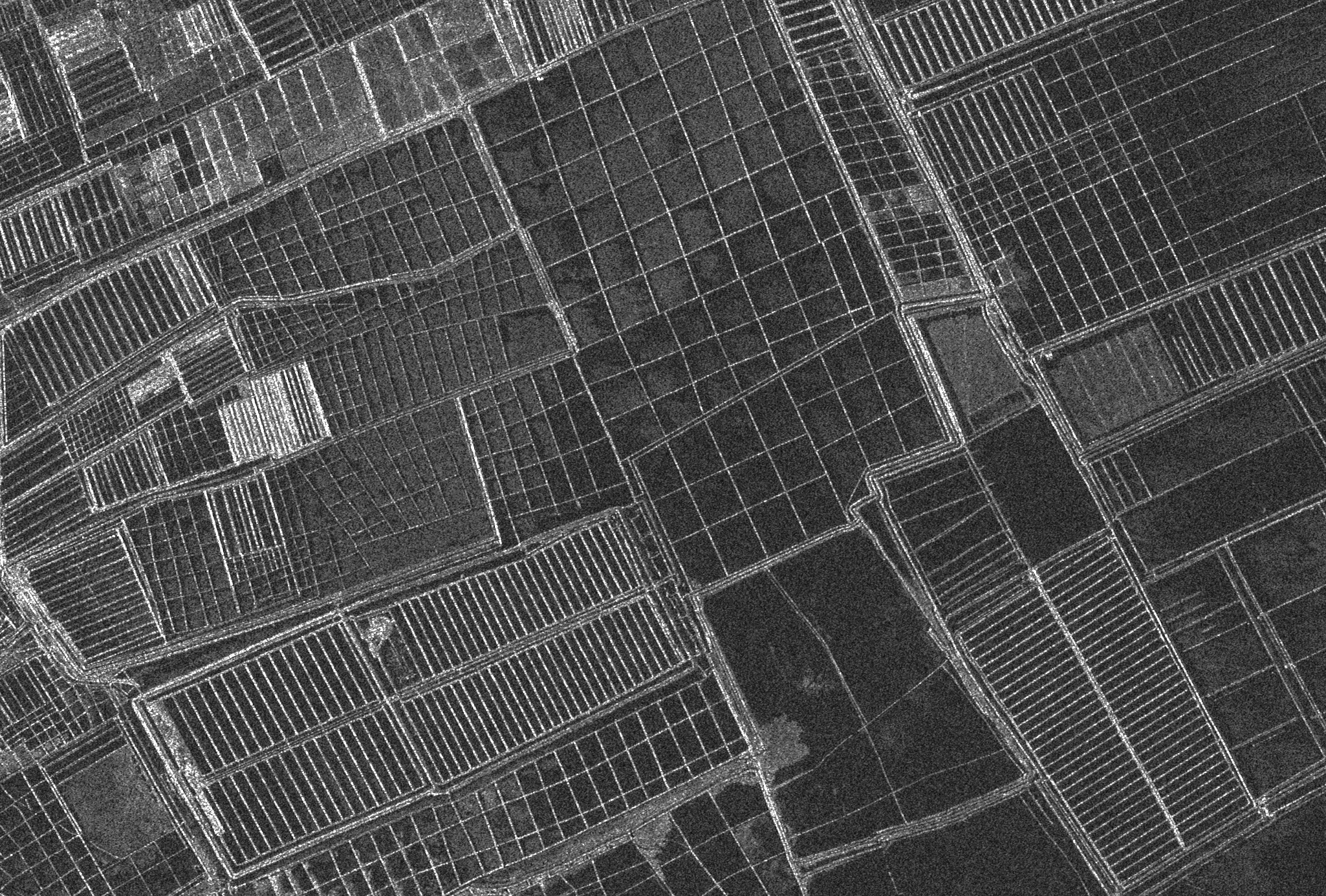 SALT PANS, KACHCHH, GUJARAT
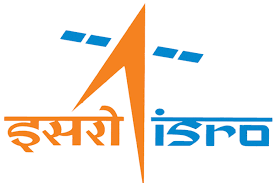 Date of Pass :01-NOV-2022  ; Mode: FRS-1 , Salt Panes, Kutch , Gujarat, India
FRS-1  Stripmap –Krishna District
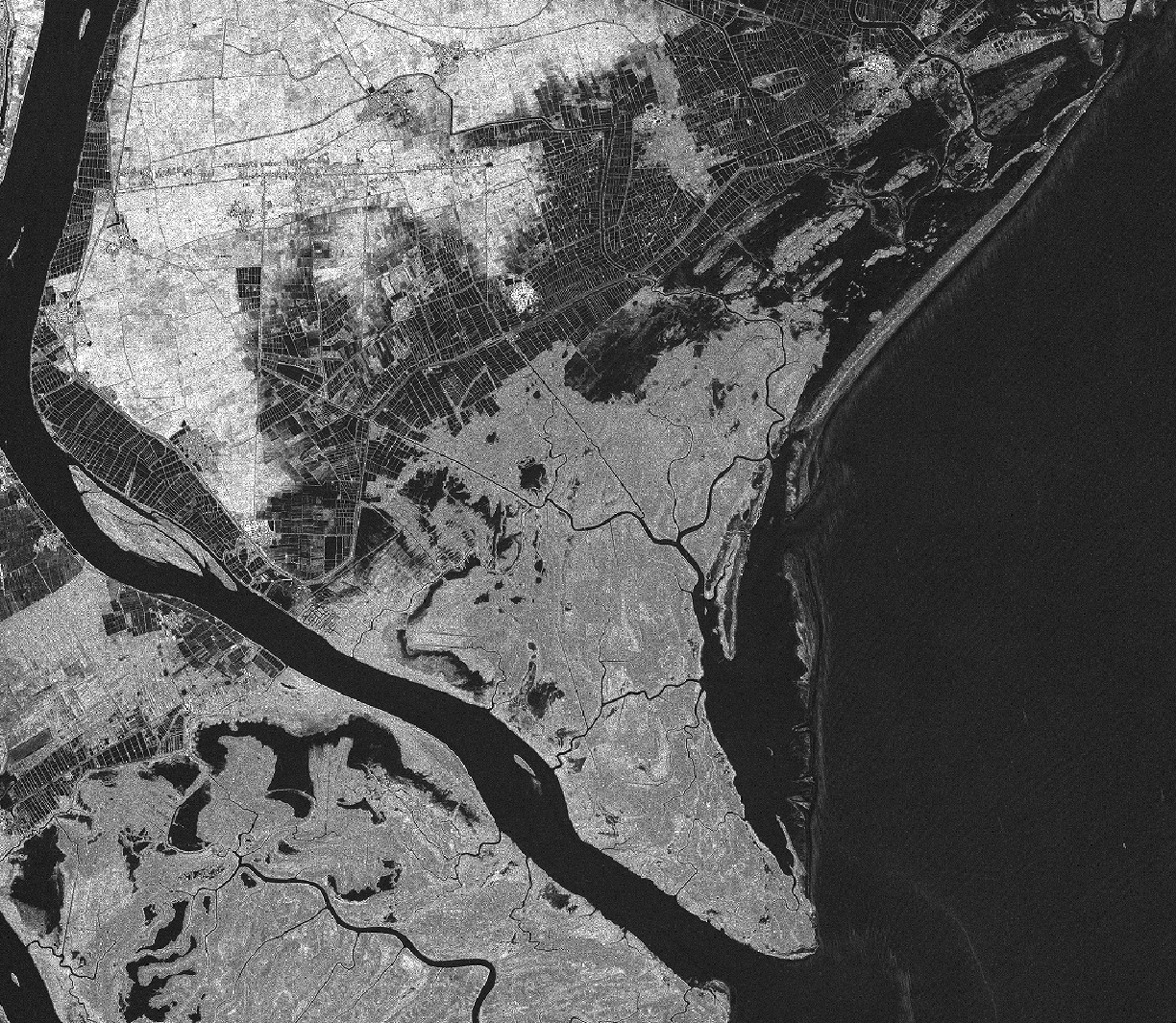 Date of Pass :29-OCT-2022  Mode: FRS-1 Polarization : HH , Nachugunta Reserve Forests Krishna Dist. AP
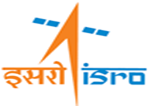 CARD SAR   – ISRO’S Roadmap
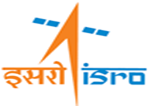 Summary
EOS-04 Level-2B data is processed and designed to be in compliance with the CARD SAR -NRB  Product Family Specifications.
The Normalized Radar Backscatter NRB product comprises the polarization-wise product gamma naught along with the  Per -pixel Meta data files like Local Incidence Angle, Scattering Area , Mask File  in GeoTiff Format . 
The ancillary meta information is provided in ASCII format as BAND_META.txt and  Product.xml  which would help the  data user to understand the acquisition   and processing related information. 
The EOS-04  NRB designated as Level-2B allows  for immediate analysis with minimum additional user effort .
The self assessment  Summary  and the detailed Self Assessment has been submitted to CEOS SAR ARD Oversight Group and LSI –VC  .
All  the forty four  Threshold requirements are met and nine of the  target requirements are also met  for the Medium Resolution and Coarse Resolution ScanSAR  Imaging Modes.
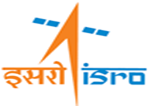 [1] https://ceos.org/ard/files/PFS/NRB/v5.5/CARD4L-PFS_NRB v5.5.pdf
[2] Synthetic Aperture Radar –Radiometric Calibration-David Small Erich Meler- Department of Geography-University of Zurich- www.geo.uzh.ch
References
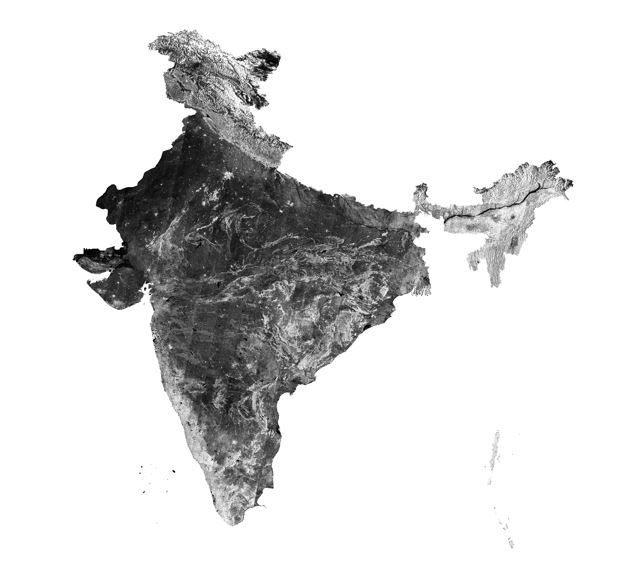 [3] EOS-04 Sample Products https://bhoonidhi.nrsc.gov.in/bhoonidhi/help/sampleProducts.html
[4]Brochure https://bhoonidhi.nrsc.gov.in/bhoonidhi_resources/help/docs/E04_BROUCHURE.pdf
[5] Product Format Document
https://bhoonidhi.nrsc.gov.in/bhoonidhi_resources/help/docs/EOS_04_Data_Products_Format_Document.pdf
[6] Compact polarimetry  based on symmetry properties of geophysical media: The π/4 mode,” J.-C. Souyris, P. Imbo, R. Fjørtoft, S. Mingot, and J.-S. Lee, IEEE Transactions. Geosciences  Remote Sens., vol. 43, no. 3, pp. 634–646, Mar. 2005.
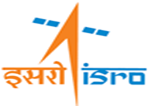 NovaSAR-S -Automated Data Production in IMGEOS
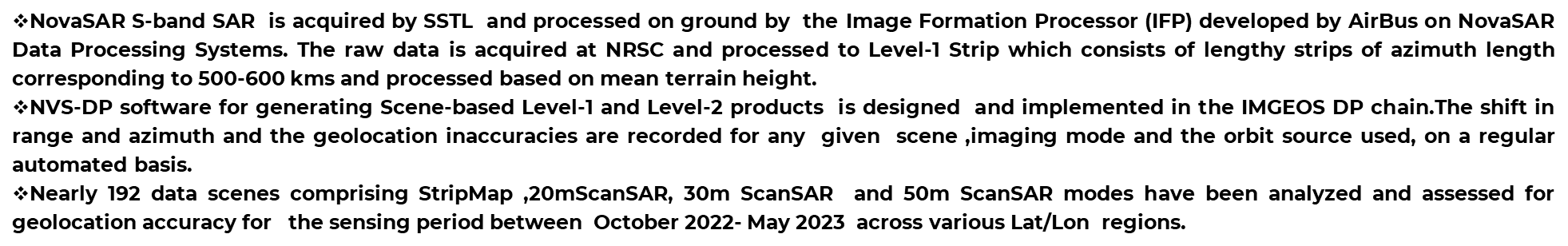 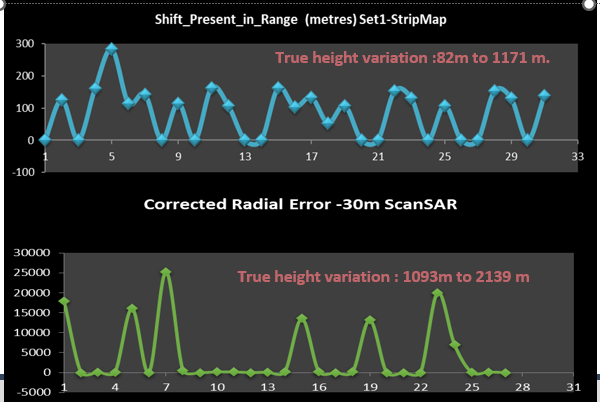 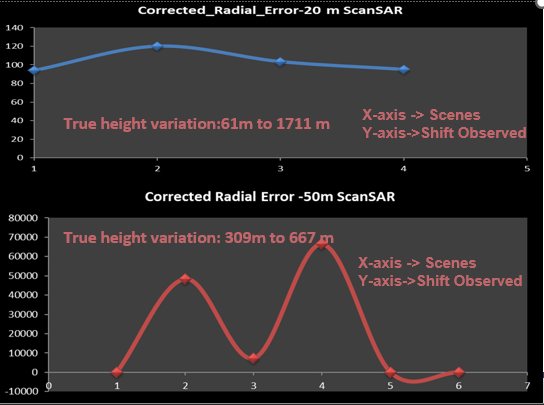 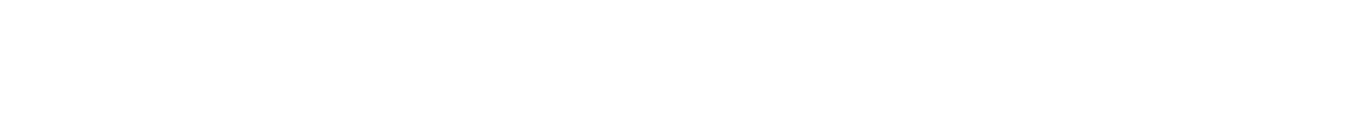 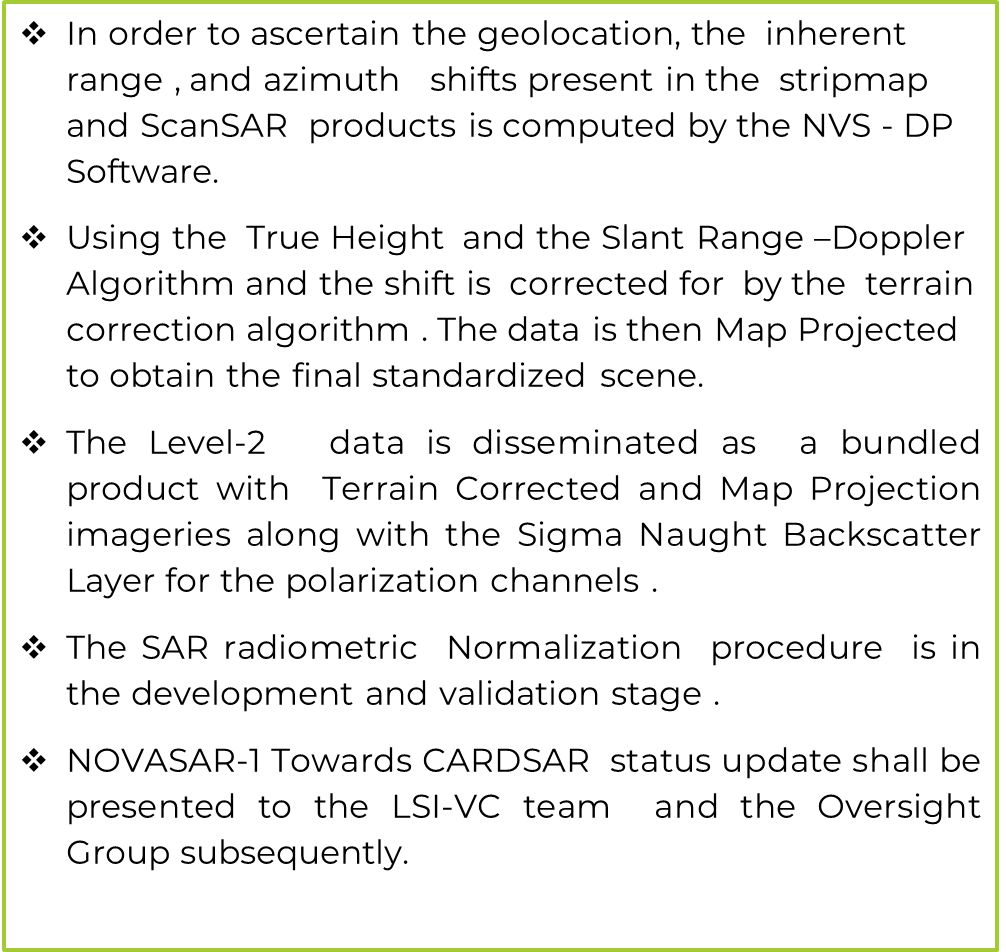 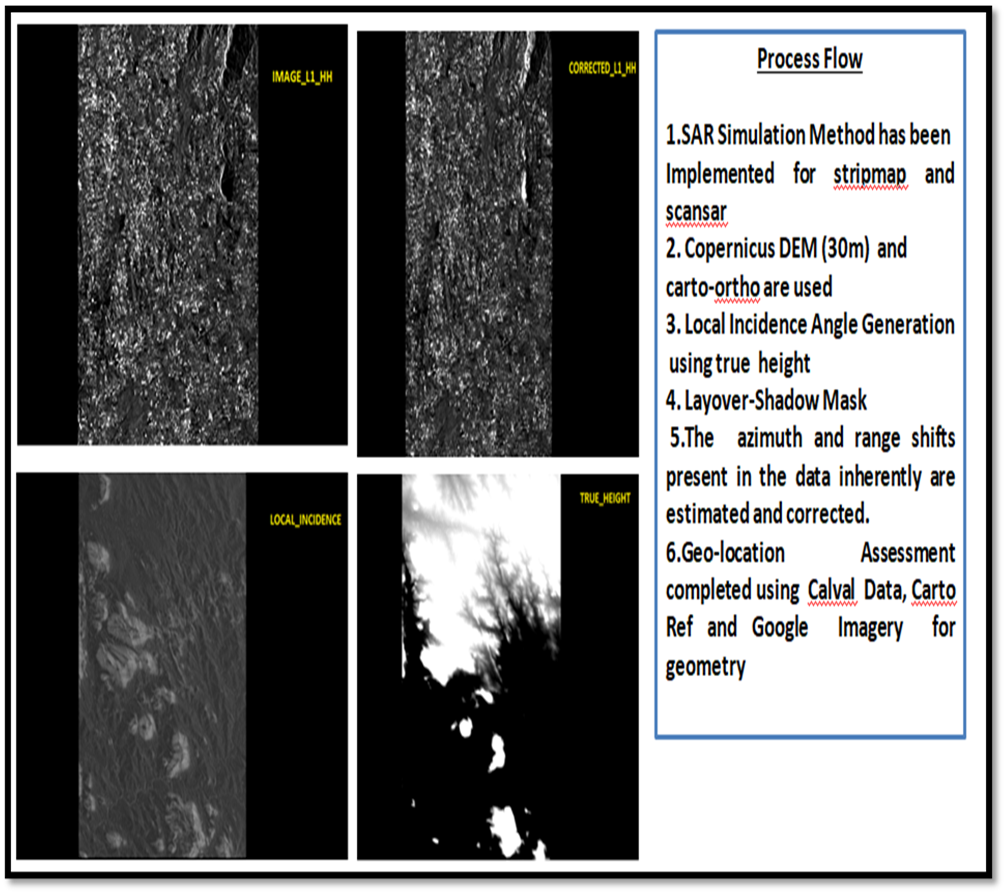 Thank You …